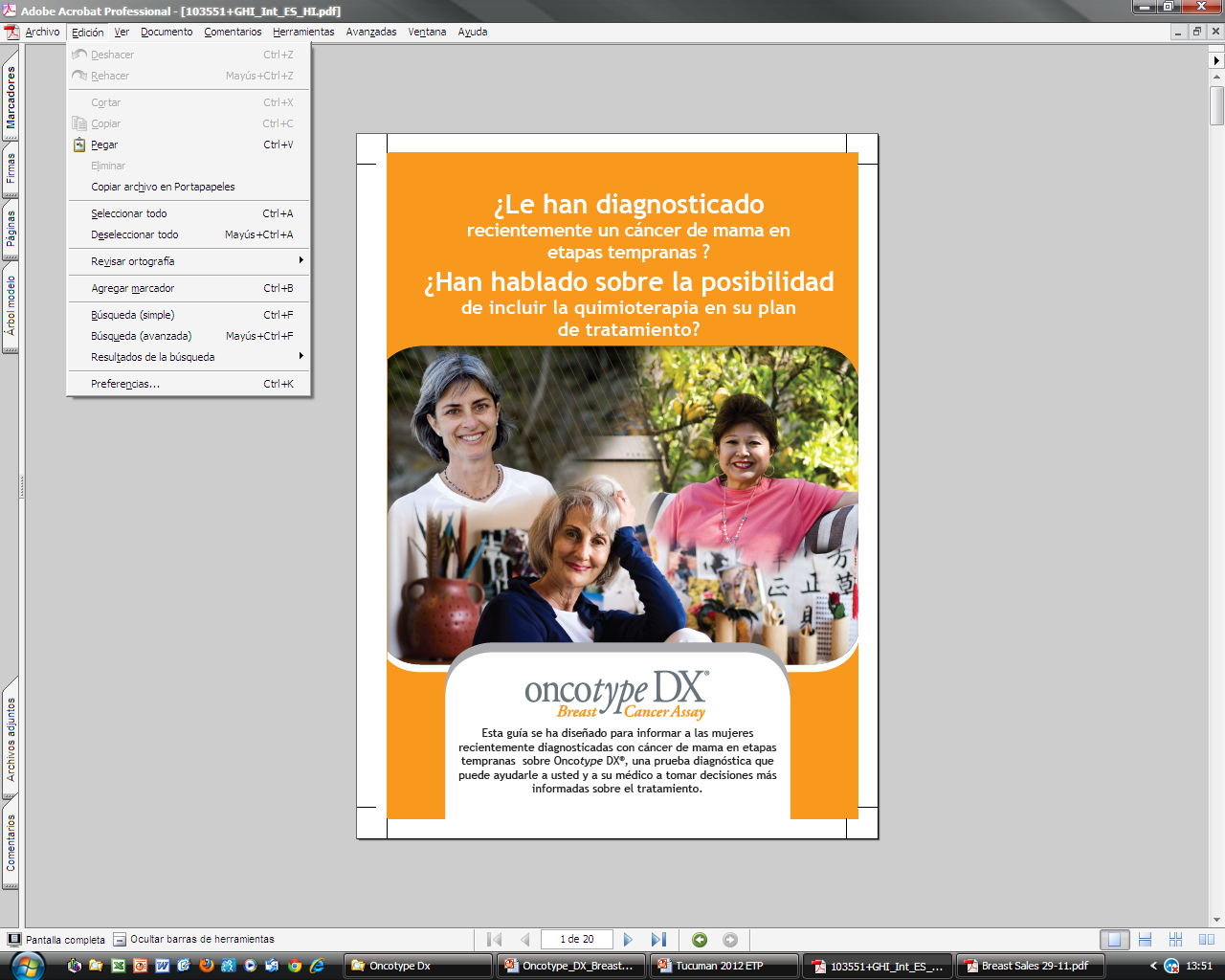 CONTENIDO  E  INTERPRETACION
DE INFORMES
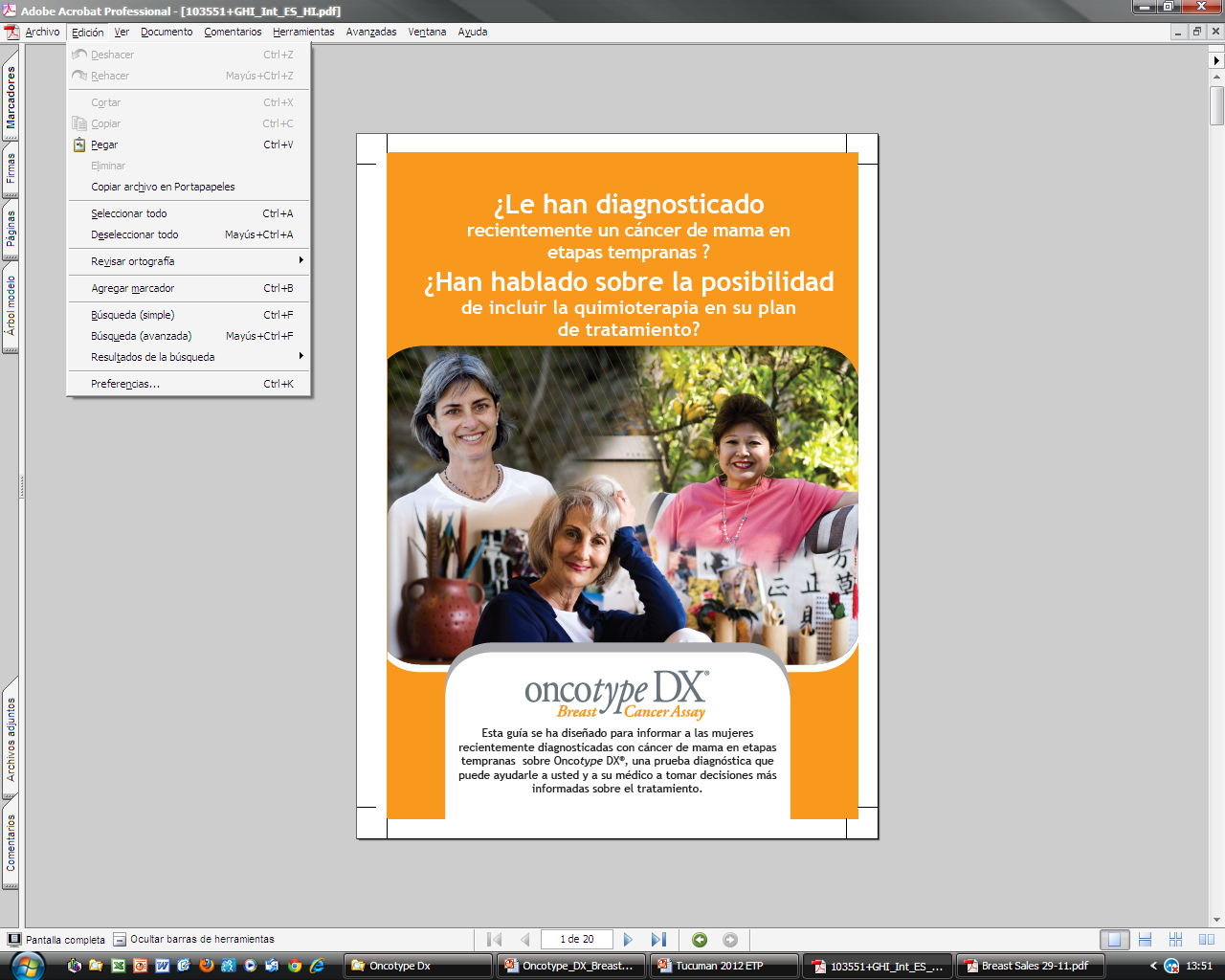 Ganglios  Negativos
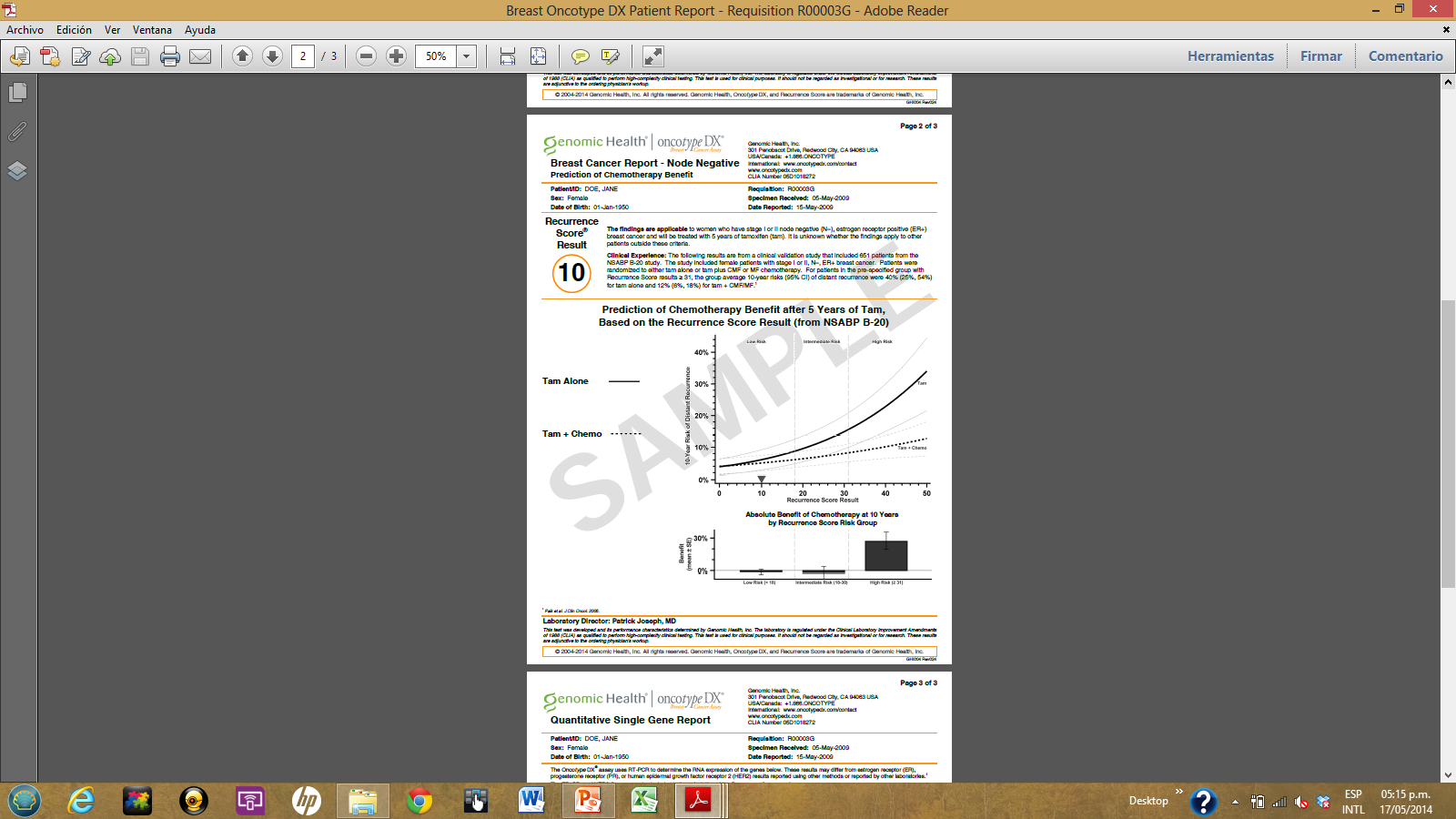 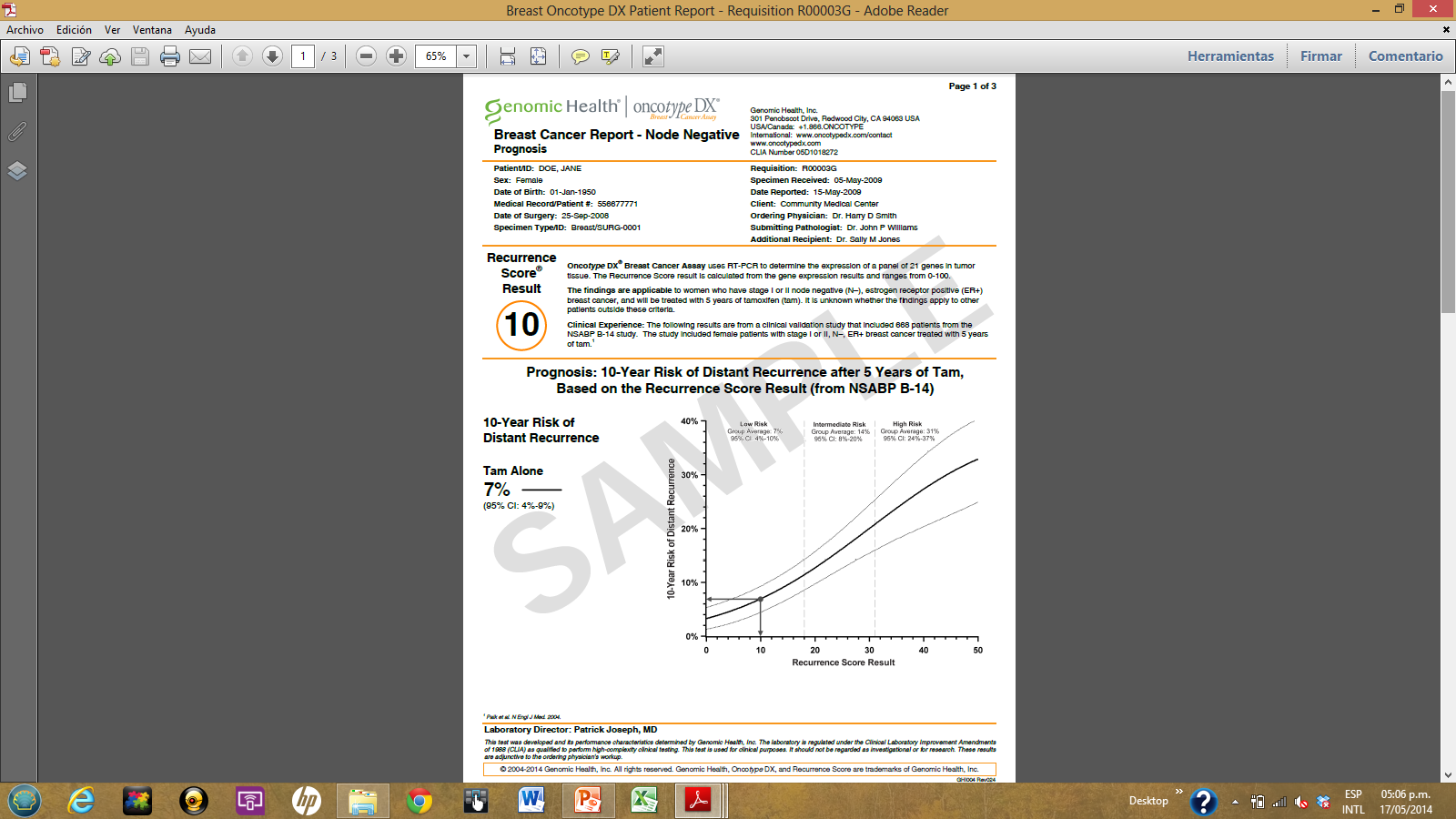 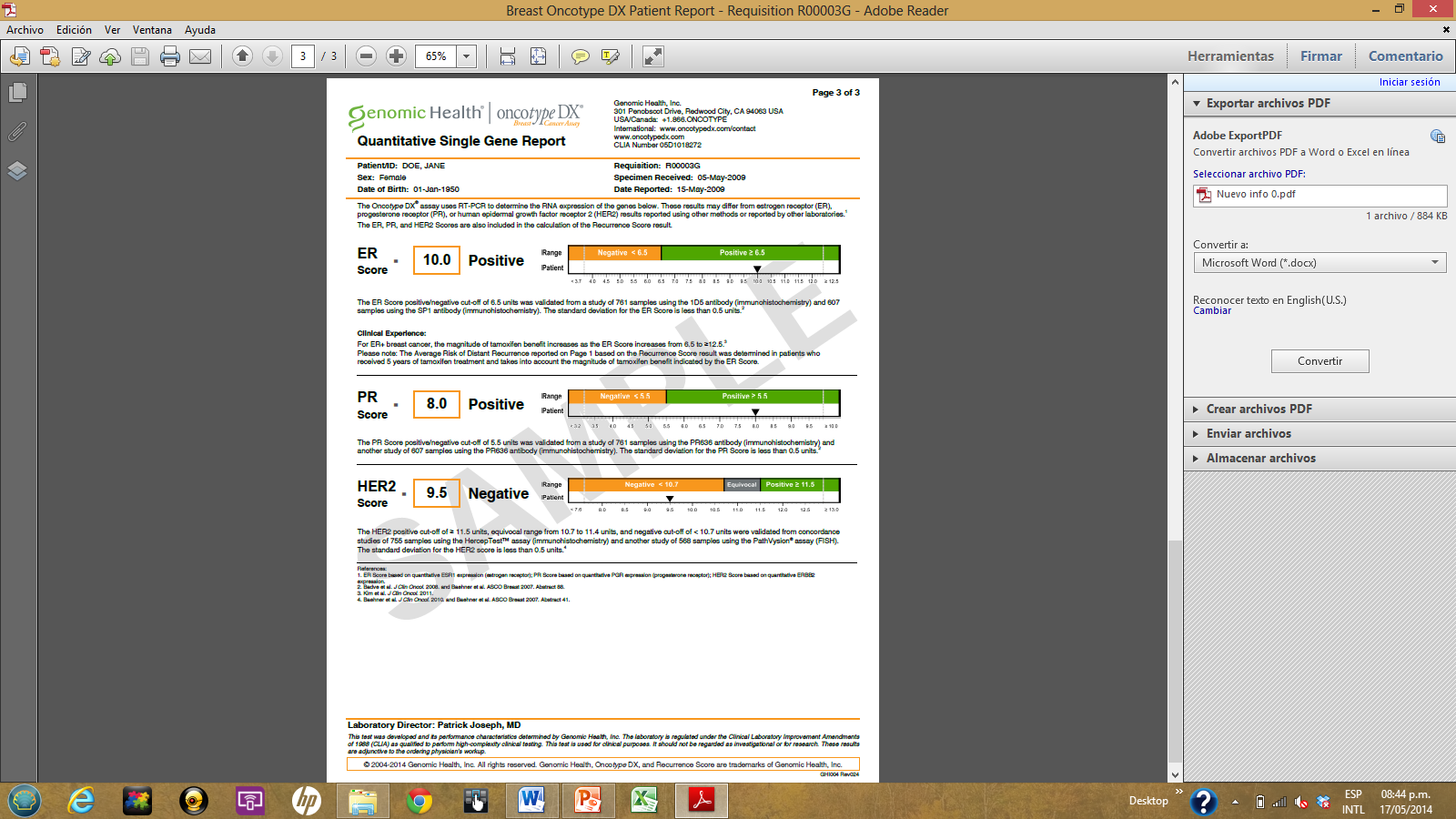 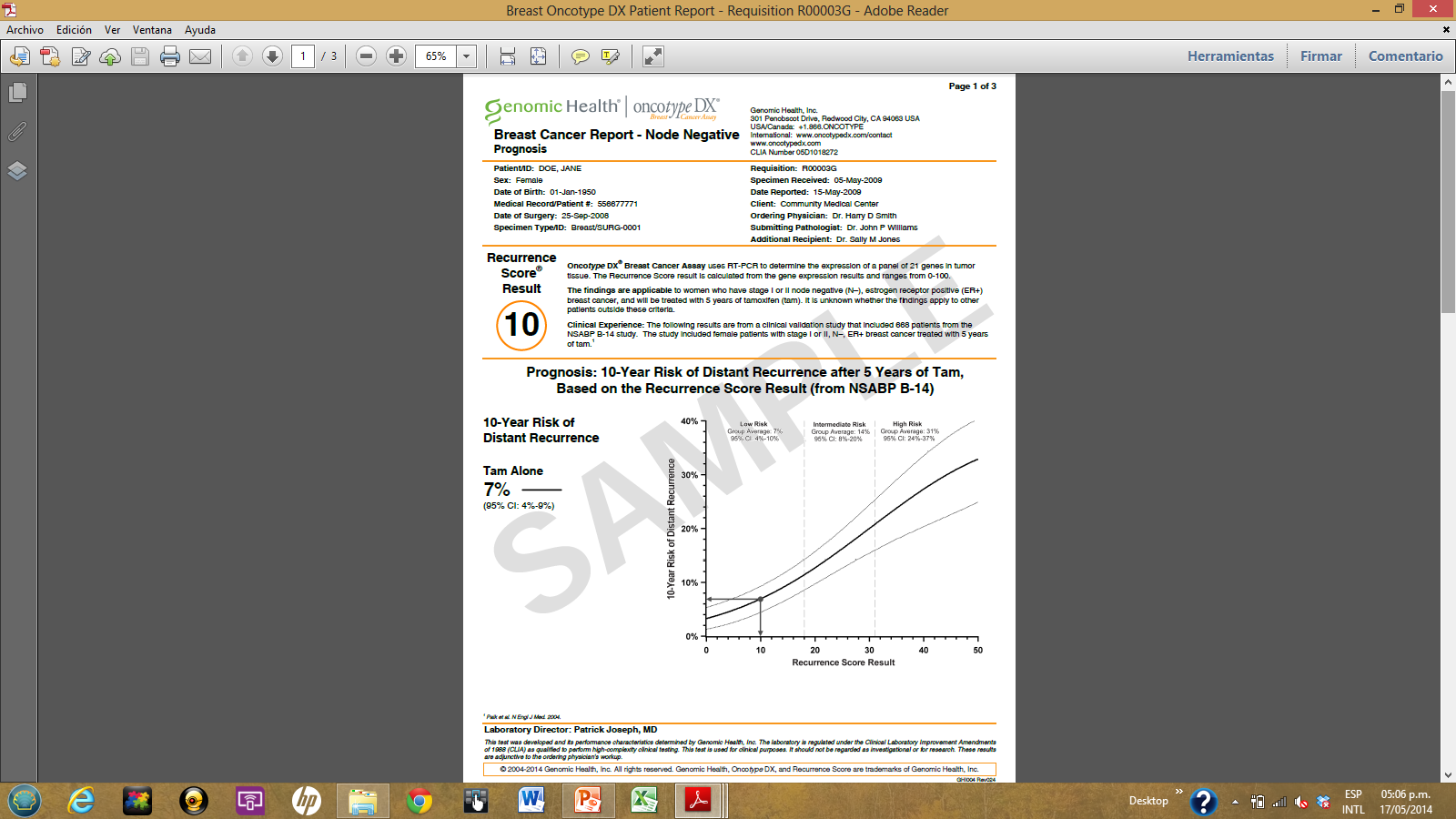 N-neg:  Pronóstico
Resultado  del  RS
10-year Distant
Recurrence Risk
c/ TAM solo
Expresión  cartesiana
Ganglios  Negativos
Página 1/3
PRONOSTICO
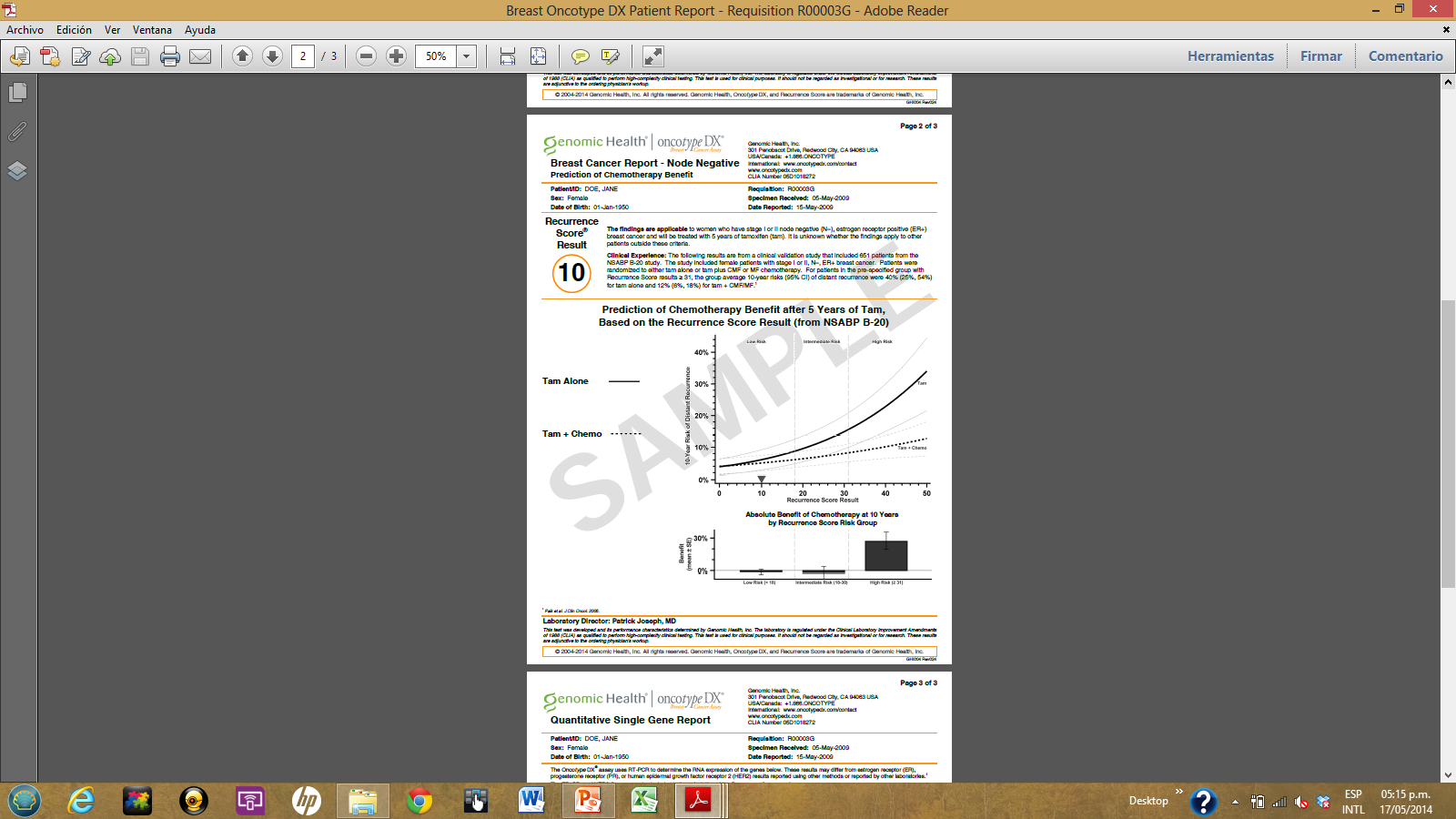 N-neg:  Predicción
Beneficio QT
Resultado  del  RS
Expresión  Gráfica
del Beneficio de QT
Beneficio Me de QT
s/ Grupo de RS
GANGLIOS  NEGATIVOS
Página 2/3
PREDICCION
BENEFICIO  QT
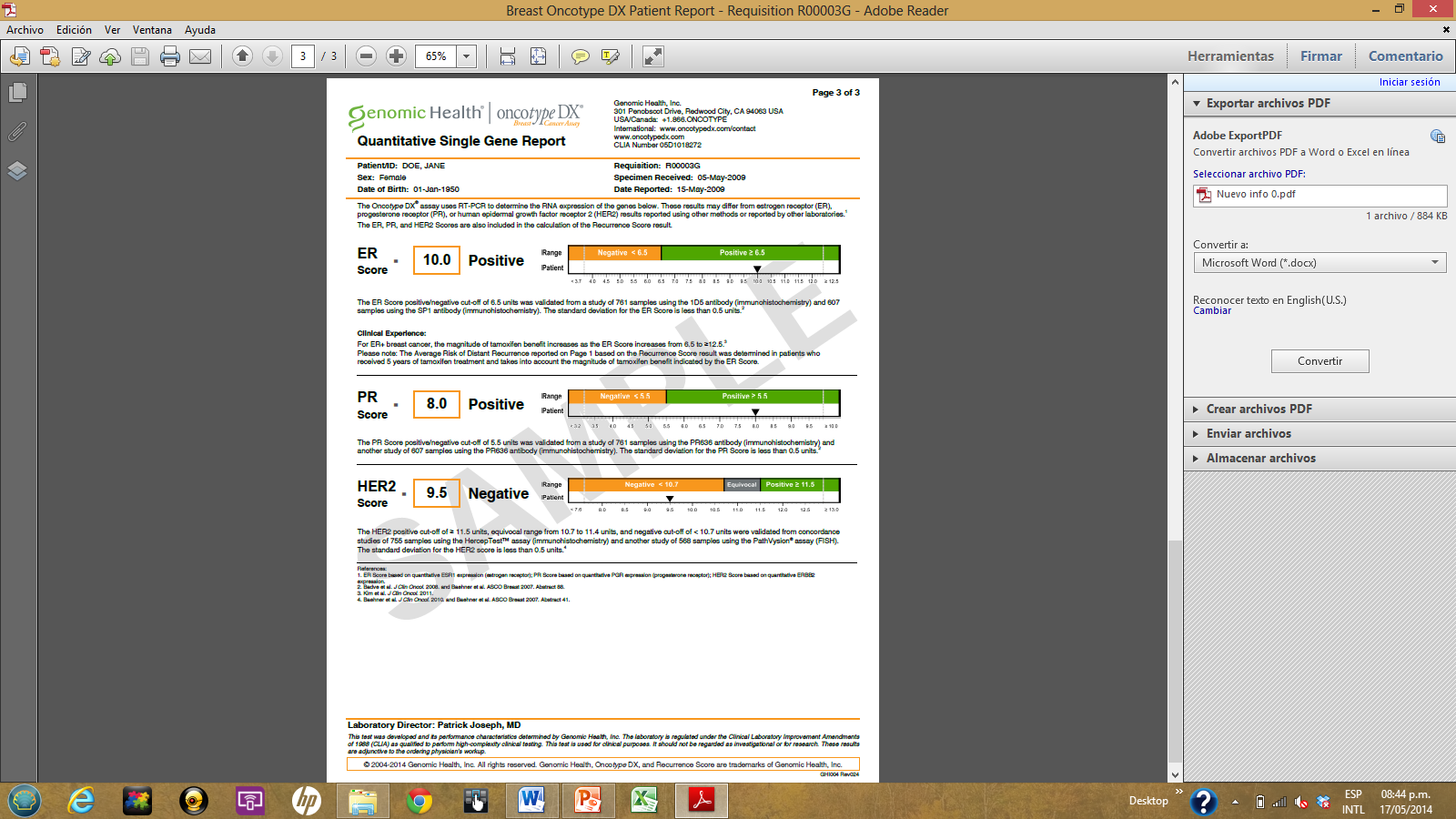 RE+ ≥6.5
Cuantificación
Genómica de RE
RPg ≥5.5
Cuantificación
Genómica de RPg
Cuantificación
Genómica de HER2
HER2+  ≥11.5
Dudoso 10.7-11.4
HER2-  <10.7
Ganglios  Negativos
Página 3/3
CUANTIFICACIONES
GENOMICAS
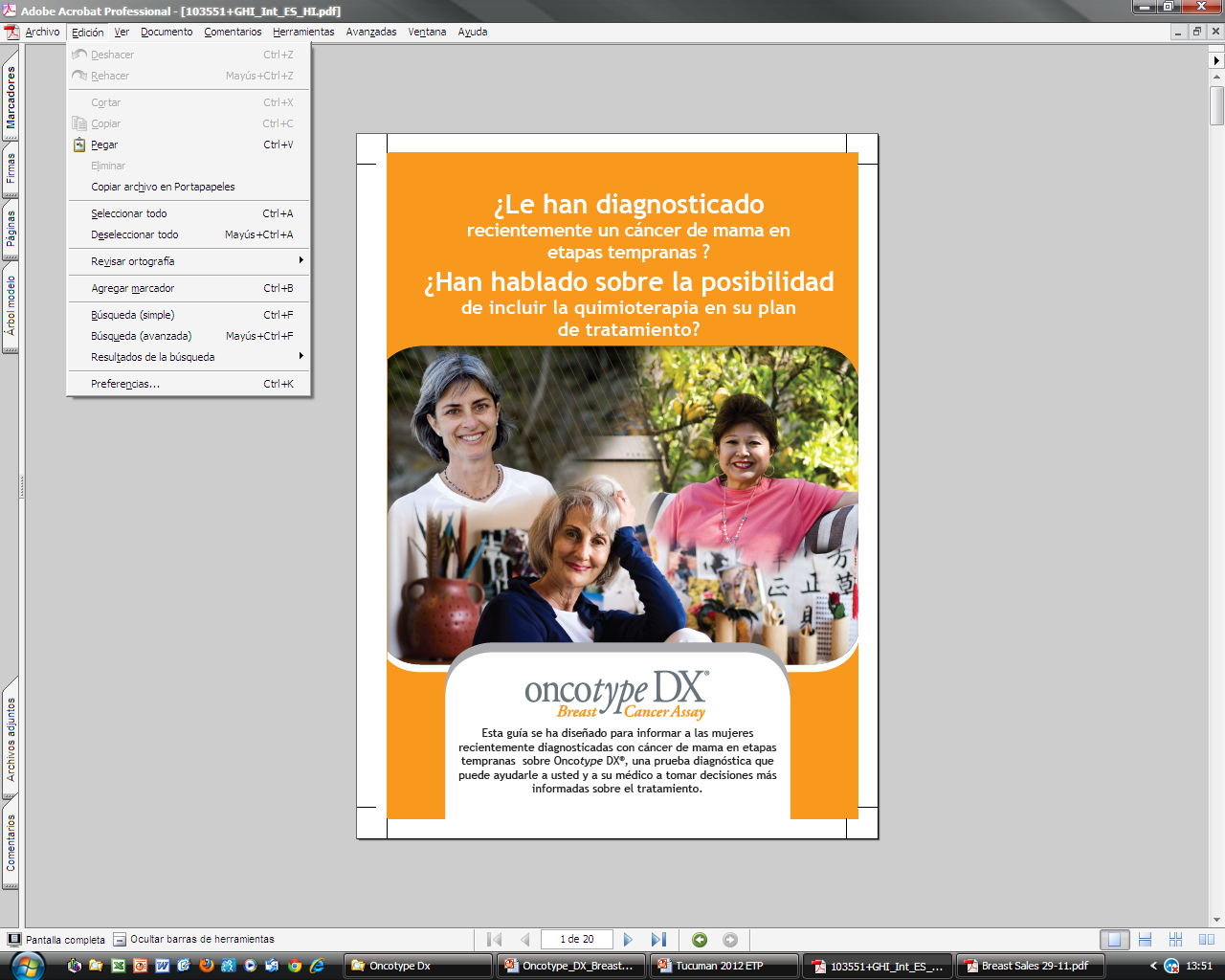 Ganglios  Positivos
1  a  3
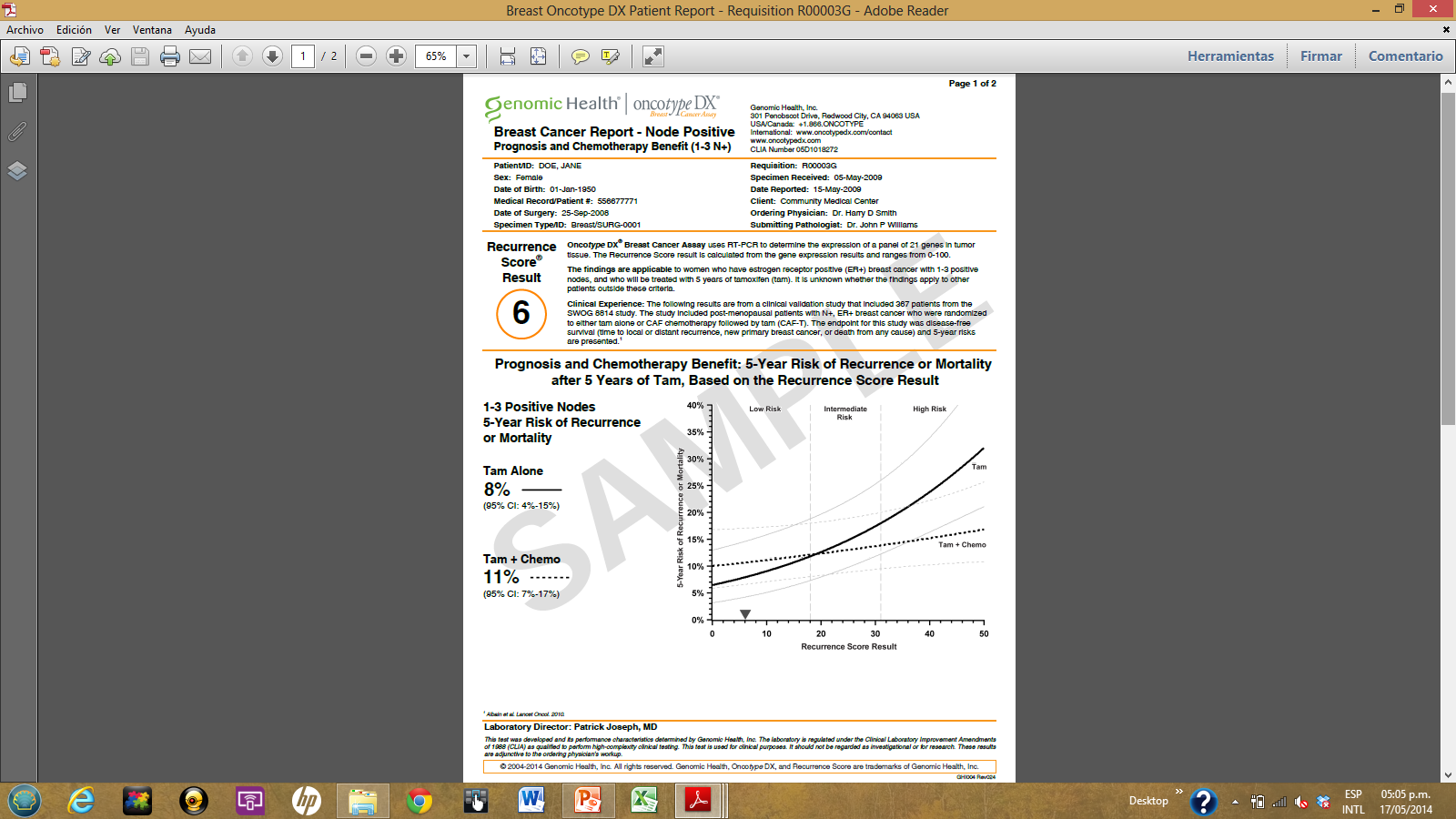 N+ 1-3:  Pronóstico
y Predicción  del
Beneficio de QT
Resultado  del  RS
5-year Distant
Recurrence Risk
TAM vs. TAM+QT
Expresión  Gráfica
de ambos Continuos
1 a 3 Ganglios Positivos
Página 1/2
PRONOSTICO   y
PREDICCION BENEFICIO  QT
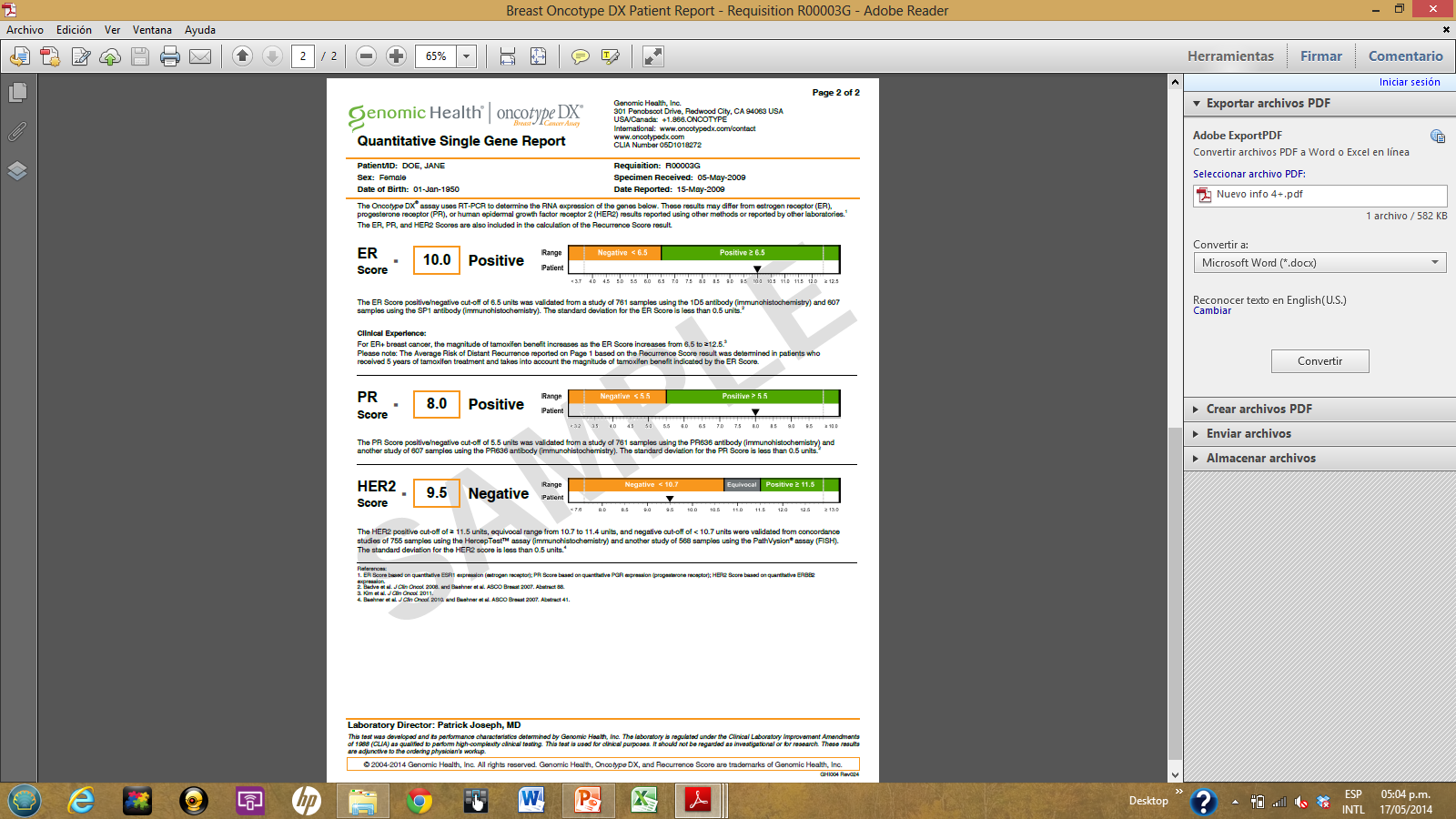 RE+ ≥6.5
Cuantificación
Genómica de RE
RPg ≥5.5
Cuantificación
Genómica de RPg
Cuantificación
Genómica de HER2
HER2+  ≥11.5
Dudoso 10.7-11.4
HER2-  <10.7
1-3 Ganglios Positivos
Página 2/3
CUANTIFICACIONES
GENOMICAS